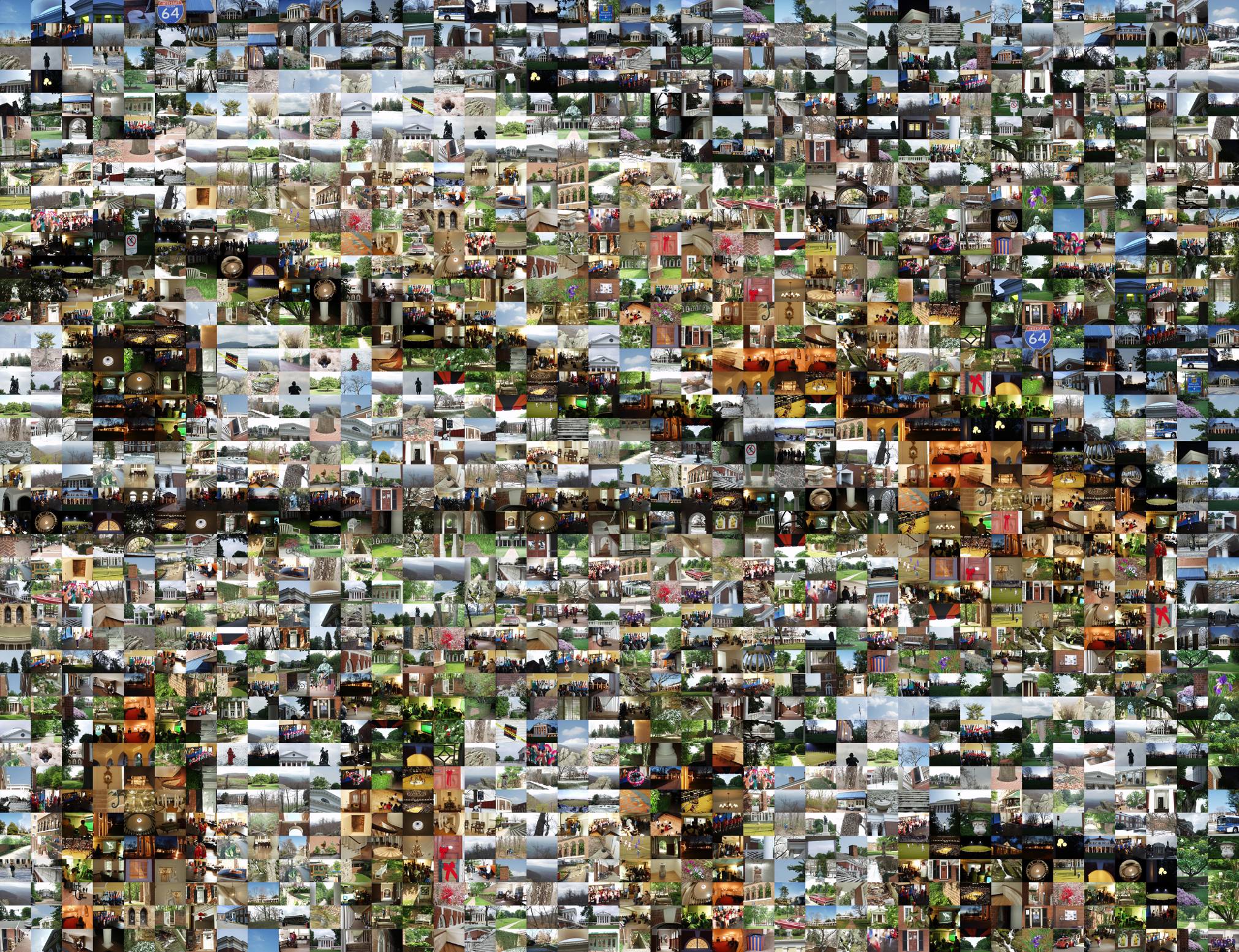 What Every Biologist, Chemist, and Poet Should Know about Computer Science
David Evans
UVaCompBio
25 April 2011
www.cs.virginia.edu/evans
Biggest Number Game
When I say “GO”, write down the biggest number you can in 30 seconds.
Requirement: 
Must be an exact number
Must be defined mathematically

Biggest number wins!
Countdown Clock
30
29
28
27
26
25
24
23
22
21
20
19
18
17
16
15
14
13
12
11
10
9
8
7
6
5
4
3
2
1
0
STOP
What’s so special about computers?
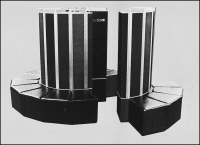 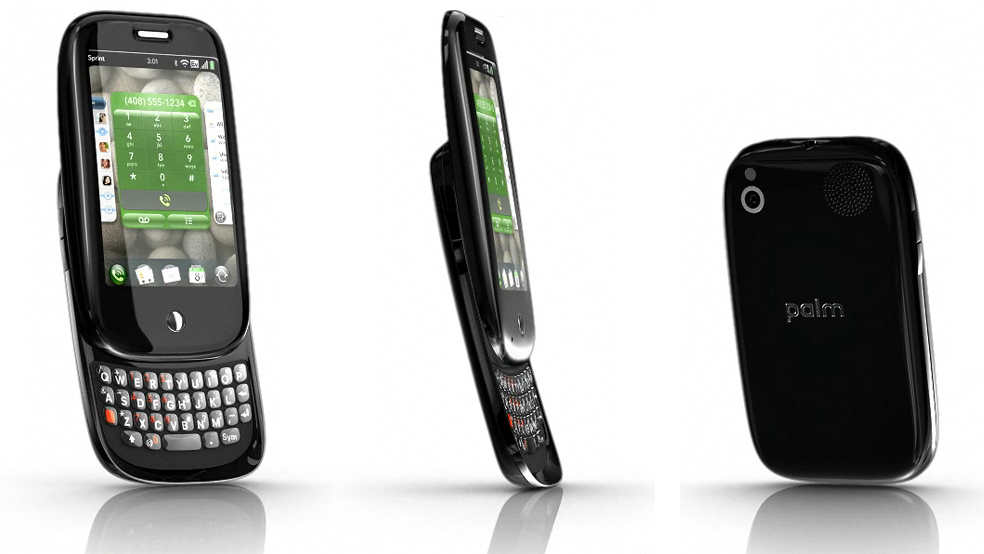 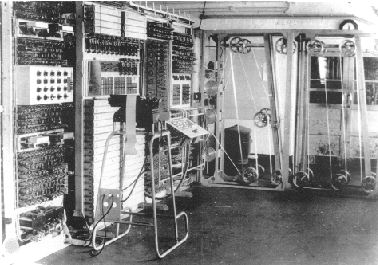 Colossus (1944)
Cray-1 (1976)
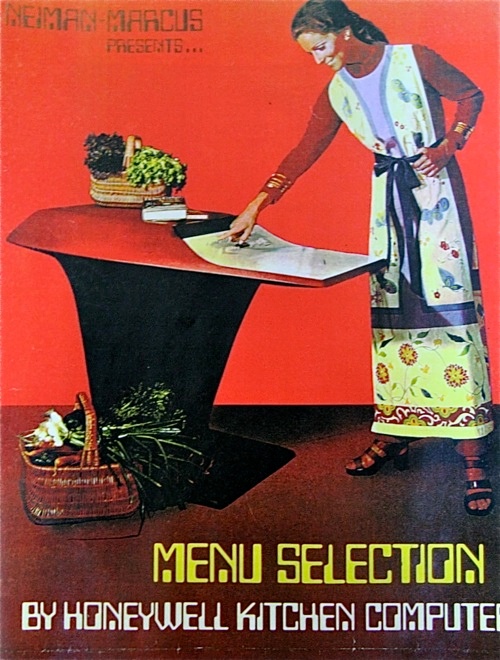 Palm Pre (2009)
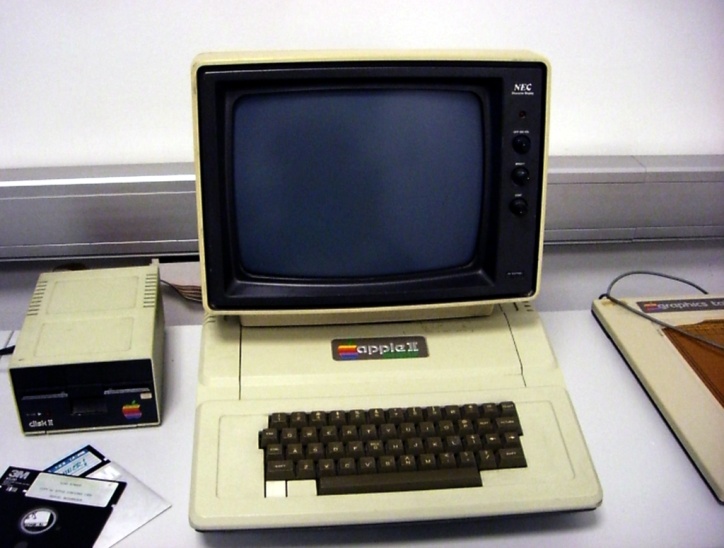 Flickr: louisvolant
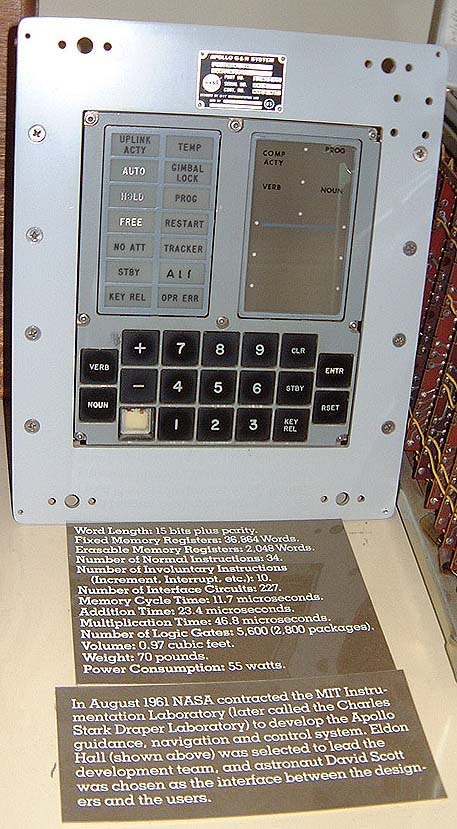 Apollo Guidance Computer (1969)
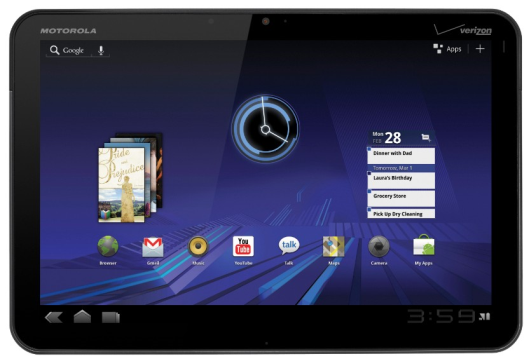 Motorola Xoom (2011)
Apple II (1977)
Honeywell Kitchen Computer (1969)
Toaster Science?
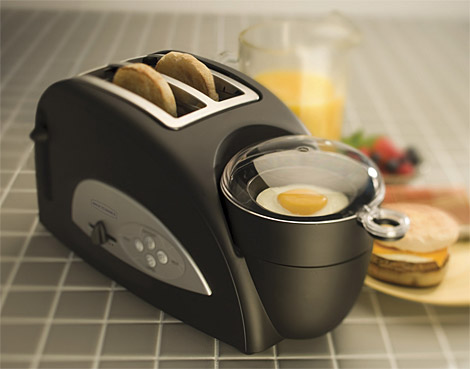 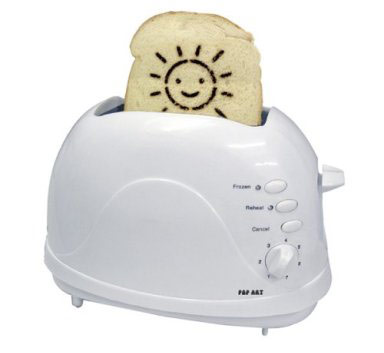 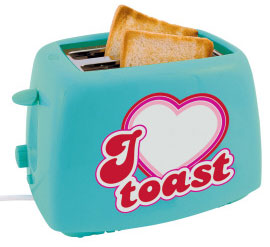 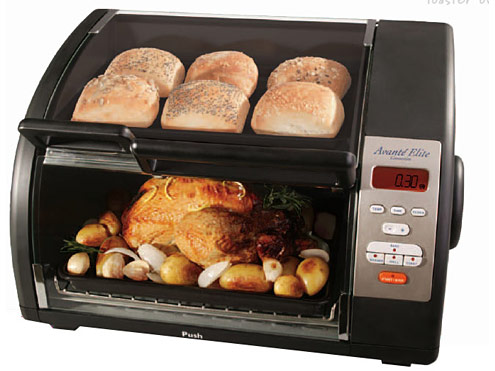 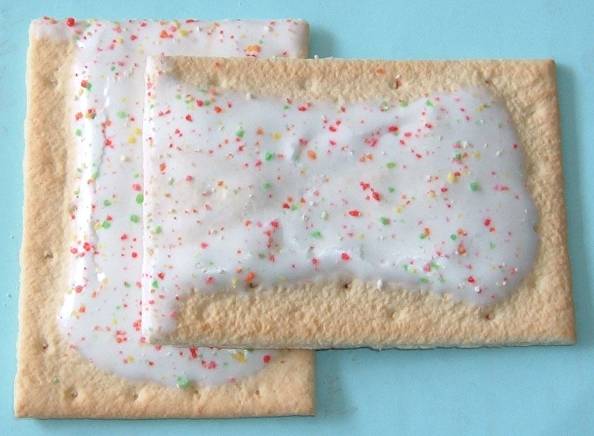 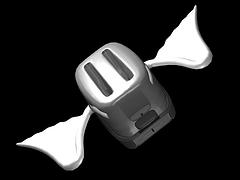 “Computers” before WWII
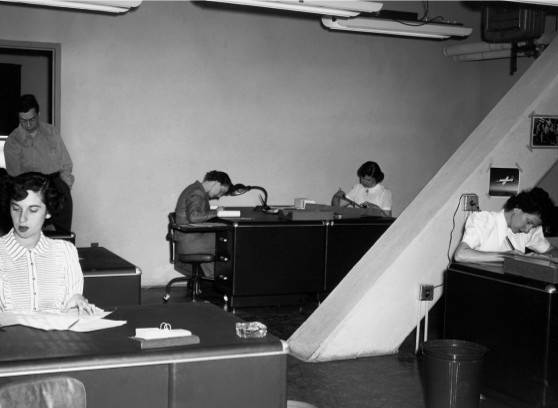 Mechanical Computing
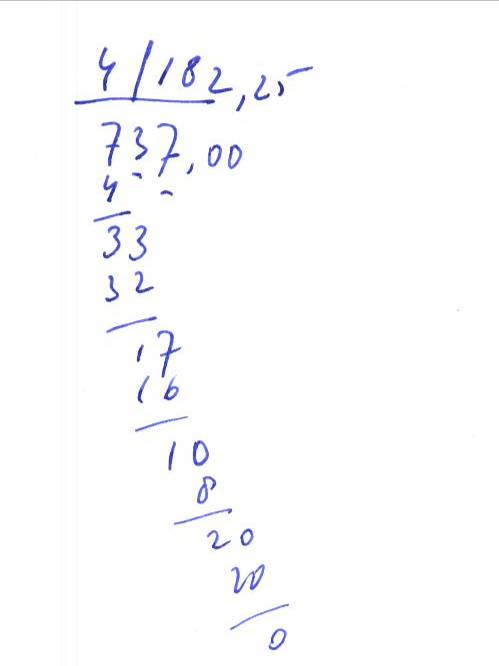 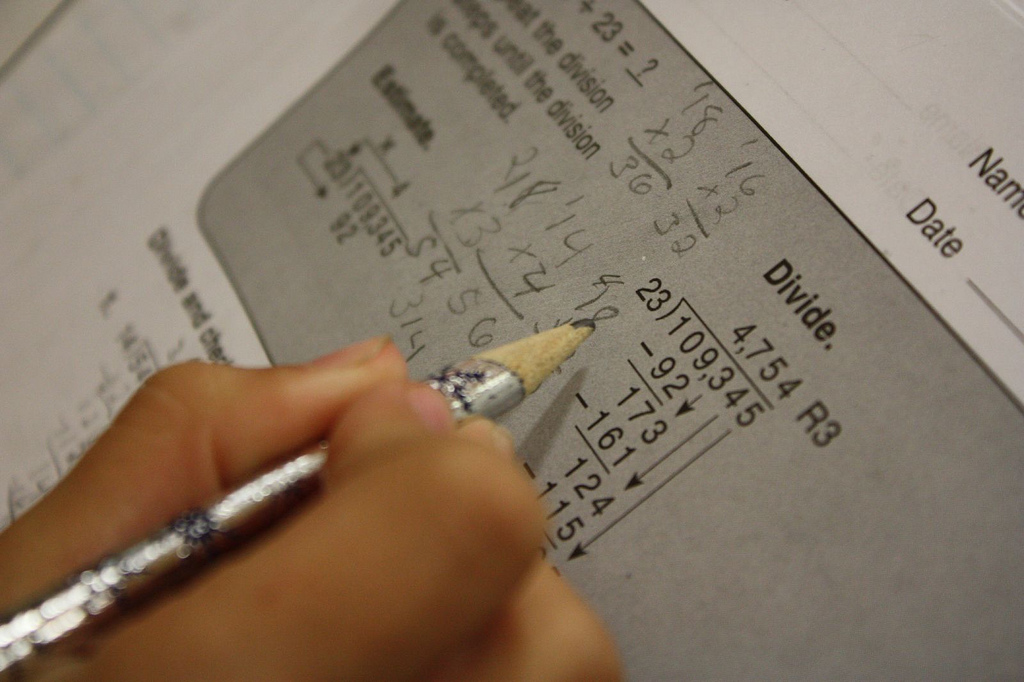 Modeling Computers
Input
Without it, we can’t describe a problem
Output
Without it, we can’t get an answer
Processing
Need a way of getting from the input to the output
Memory
Need to keep track of what we are doing
Modeling Input
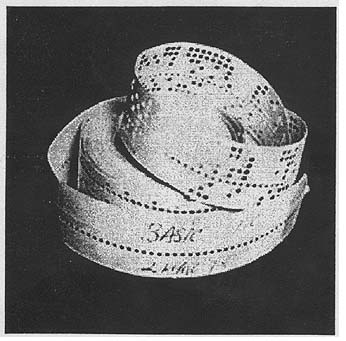 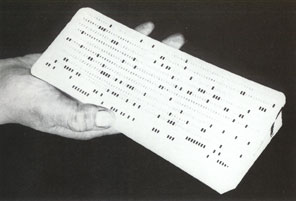 Punch Cards
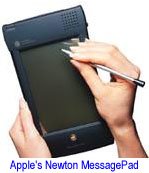 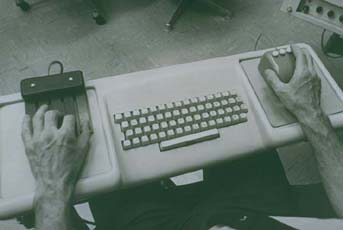 Altair BASIC Paper Tape, 1976
Engelbart’s mouse and keypad
Turing’s Model
“Computing is normally done by writing certain symbols on paper. We may suppose this paper is divided into squares like a child’s arithmetic book.” 

Alan Turing, On computable numbers, with an application to the Entscheidungsproblem, 1936
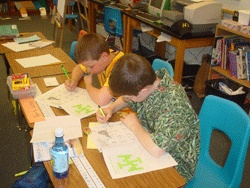 Modeling Pencil and Paper
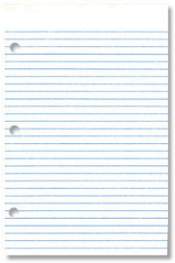 ...
...
#
C
S
S
A
7
2
3
How long should the tape be?
Modeling Output
Blinking lights are cool, but hard to model
Use the tape: output is what is written on the tape at the end
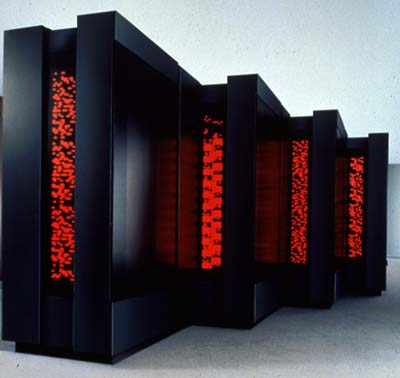 Connection Machine CM-5, 1993
Modeling Processing (Brains)
Look at the current state of the computation

Follow simple rules about what to do next
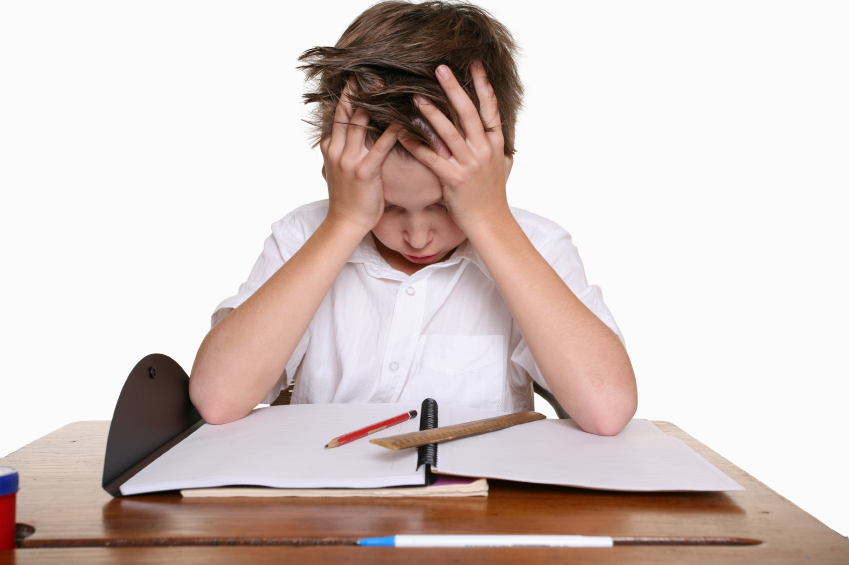 Modeling Processing
Evaluation Rules
Given an input on our tape, how do we evaluate to produce the output
What do we need:
Read what is on the tape at the current square
Move the tape one square in either direction
Write into the current square
0
0
1
1
0
0
1
0
0
0
Is that enough to model a computer?
Modeling Processing (Brains)
Follow simple rules
Remember what you are doing
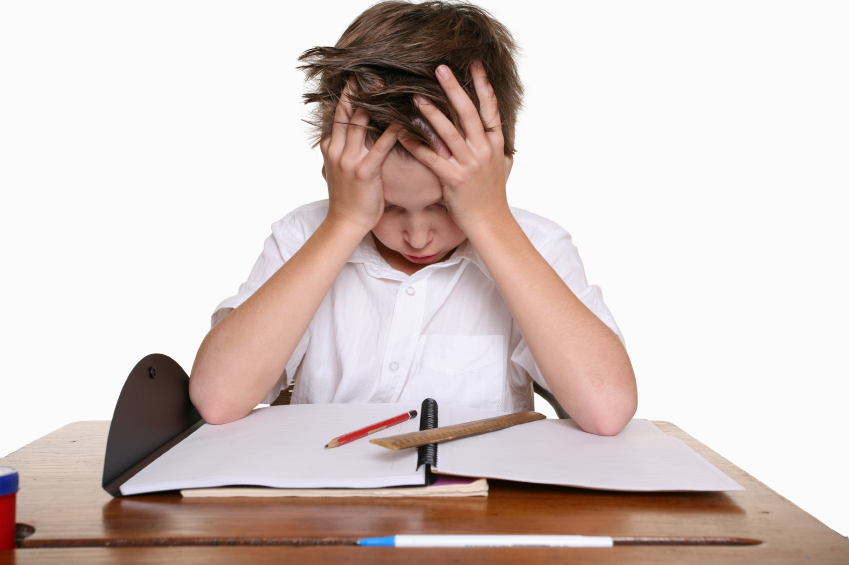 “For the present I shall only say that the justification lies in the fact that the human memory is necessarily limited.”
Alan Turing
Turing’s Model: Turing Machine
...
...
1
0
1
1
0
1
1
1
#
#
1
0
1
1
0
1
1
Infinite Tape:  Finite set of symbols, one in each square
	         Can read/write one square each step
Controller:
Limited (finite) number of states

Follow rules based on current state and read symbol

Write one square each step, move left or right or halt, change state
Input: #
Write: #
Move: 
Start
Input: 1
Write: 0
Move: 
1
2
Input: 0
Write: #
Move: Halt
Input: 1
Write: 1
Move: 
Input: 0
Write: 0
Move: 
3
Church-Turing Thesis
All mechanical computers are equally powerful*

There exists some Turing machine that can simulate any mechanical computer
Any computer that is powerful enough to simulate a Turing machine, can simulate any mechanical computer
*Except for practical limits like memory size, time, display, energy, etc.
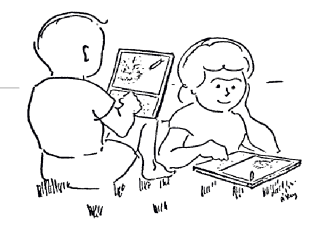 Power of Turing Machine
Can it add?

Can it carry out any computation?

Can it solve any problem?
Performing Addition
Input: a two sequences of digits, separated by + with # at end.
		e.g., # 1 2 9 3 5 2 + 6 3 5 9 4 #
Output: sum of the two numbers
	  e.g., # 1 9 2 9 4 6 #
Addition Program
Find the rightmost digit of the first number:
Write
Move
Read
0, 0, R
C0
0, X, R
+, +, L
1, 1, R
...
1, X, R
9, 9, R
B: read last digit
A: look for +
C1
Start
...
9, X, R
C9
Addition, Continued
Find the rightmost digit of the second number:
X, X, R
...
1, 1, R
E4
4, X, R
0, X, R
C4
#, #, R
3, X, R
D4: read last digit
look for #
E7
...
...
6, X, R
E10
Must duplicate this for each first digit – states keep track of first digit!
Power of Turing Machine
Can it add?

Can it carry out any computation?

Can it solve any problem?
Universal Machine
Result tape of running M on Input
Description of a Turing Machine M
Input
Universal
Machine
A Universal Turing Machine can simulate
any Turing Machine running on any Input!
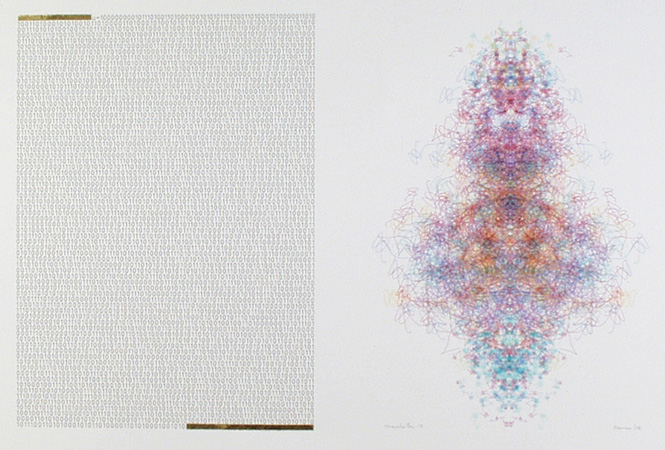 Manchester Illuminated Universal Turing Machine, #9 
from http://www.verostko.com/manchester/manchester.html
Universal Computing Machine
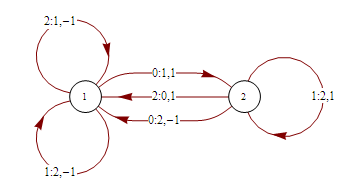 2-state, 3-symbol Turing machine proved universal by Alex Smith in 2007
What This Means
Your cell phone, watch, iPod, etc. has a processor powerful enough to simulate a Turing machine
A Turing machine can simulate the world’s most powerful supercomputer
Thus, your cell phone can simulate the world’s most powerful supercomputer (it’ll just take a lot longer and will run out of memory)
In Theory
Are there problems computers can’t solve?
The “Busy Beaver” Game
Design a Turing Machine that:
Uses two symbols (e.g., “0” and “1”)
Starts with a tape of all “0”s
Eventually halts (can’t run forever)
Has N states
Goal: machine runs for as many steps as possible before eventually halting
Tibor Radó, 1962
Busy Beaver: N = 1
...
...
0
0
0
0
0
0
0
0
0
0
0
0
0
0
0
0
0
Input: 0
Write: 1
Move: Halt
Start
A
H
BB(1) = 1	Most steps a 1-state machine that halts can make
...
...
0
0
0
0
0
0
0
0
0
0
0
0
0
0
0
0
0
Input: 0
Write: 1
Move: 
Start
A
B
Input: 0
Write: 1
Move: 
Input: 1
Write: 1
Move: Halt
H
Input: 1
Write: 1
Move: 
BB(2) = 6
0/0/R
C
B
0/1/R
1/1/R
0/1/L
1/0/R
Start
1/0/L
A
F
1/1/H
0/1/L
E
1/0/L
D
1/1/R
0/0/L
0/0/R
H
6-state machine found by Buntrock and Marxen, 2001
0/0/R
C
B
0/1/R
1/1/R
0/1/L
A
F
Start
1/0/R
1/0/L
E
1/1/H
D
0/1/L
1/0/L
1/1/R
0/0/L
H
0/0/R
300232771652356282895510301834134018514775433724675250037338180173521424076038326588191208297820287669898401786071345848280422383492822716051848585583668153797251438618561730209415487685570078538658757304857487222040030769844045098871367087615079138311034353164641077919209890837164477363289374225531955126023251172259034570155087303683654630874155990822516129938425830691378607273670708190160525534077040039226593073997923170154775358629850421712513378527086223112680677973751790032937578520017666792246839908855920362933767744760870128446883455477806316491601855784426860769027944542798006152693167452821336689917460886106486574189015401194034857577718253065541632656334314242325592486700118506716581303423271748965426160409797173073716688827281435904639445605928175254048321109306002474658968108793381912381812336227992839930833085933478853176574702776062858289156568392295963586263654139383856764728051394965554409688456578122743296319960808368094536421039149584946758006509160985701328997026301708760235500239598119410592142621669614552827244429217416465494363891697113965316892660611709290048580677566178715752354594049016719278069832866522332923541370293059667996001319376698551683848851474625152094567110615451986839894490885687082244978774551453204358588661593979763935102896523295803940023673203101744986550732496850436999753711343067328676158146269292723375662015612826924105454849658410961574031211440611088975349899156714888681952366018086246687712098553077054825367434062671756760070388922117434932633444773138783714023735898712790278288377198260380065105075792925239453450622999208297579584893448886278127629044163292251815410053522246084552761513383934623129083266949377380950466643121689746511996847681275076313206
Best found before 2001, only 925 digits!

In Dec 2007, Terry and Shawn Ligocki beat this:  2879 digits!
(1730 digits)
Busy Beaver Numbers
BB(1) = 1
BB(2) = 6
BB(3) = 21
BB(4) = 107
BB(5) = Unknown!
	Best so far is 47,176,870
BB(6) > 102879 
	Discovered 2007
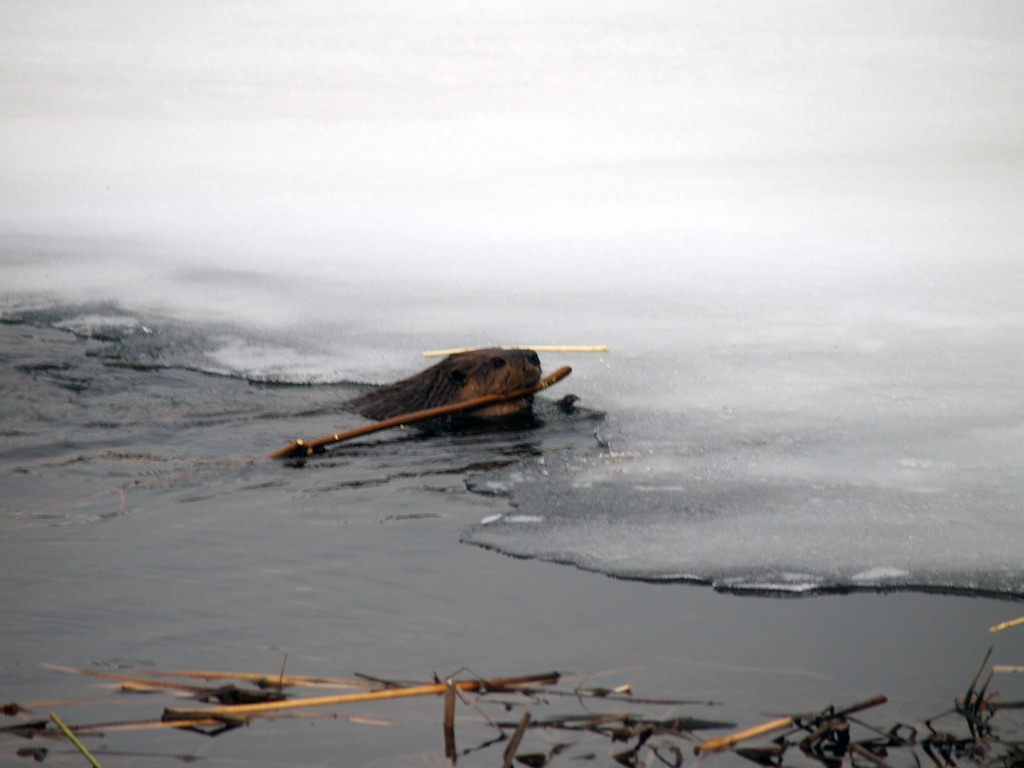 flickr: climbnh2003
Winning the “Biggest number” game: BB(BB(BB(BB(111111111))))
Computing Busy Beaver Numbers
Input: N (number of states)
Output: BB(N)
The maximum number of steps a Turing Machine with N states can take before halting
Is it possible to design a Turing Machine that solves the Busy Beaver Problem?
The Halting Problem
Input: a description of a Turing Machine
Output: “1” if it eventually halts, “0” if it never halts, starting on a tape full of “0”s.
Is it possible to design a Turing Machine that solves the Halting Problem?
“Solves” means for all inputs, the machine finishes and produces the right answer.
Example
0/0/R
Halting
Problem
Solver
Start
A
B
1/1/H
0/0/L
H
0 (it never halts)
Example
Halting
Problem
Solver
Halting
Problem
Solver
Impossibility Proof!
Halting
Problem
Solver
Halting
Problem
Solver
F
*, *, R
1, 0, R
0, 0, H
Y
X
H
*, *, L
Impossible to make Halting Problem Solver
If it outputs “0” on the input, the input machine would halt (so “0” cannot be correct)
If it outputs “1” on the input, the input machine never halts (so “1” cannot be correct)
If it halts, it doesn’t halt!  
If it doesn’t halt, it halts!
Busy Beaver is Impossible Too!
If you could solve it, could solve Halting Problem:
Input machine has N states
Compute BB(N)
Simulate input machine for BB(N) steps
If it ever halts, it must halt by now
... but we know that is impossible, so it must be impossible to computer BB(N)
The BB numbers are so big you can’t even compute them!
Recap
A computer is something that can carry out well-defined steps:
Read and write on scratch paper, follow rules, keep track of state
All computers are equally powerful
If a machine can simulate any step of another machine, it can simulate the other machine (except for physical limits)
What matters is the program that defines the steps
In Practice
Are there problems (real) computers can’t solve?
Sure…all the undecidable problems.  Are there others?
Pegboard Problem
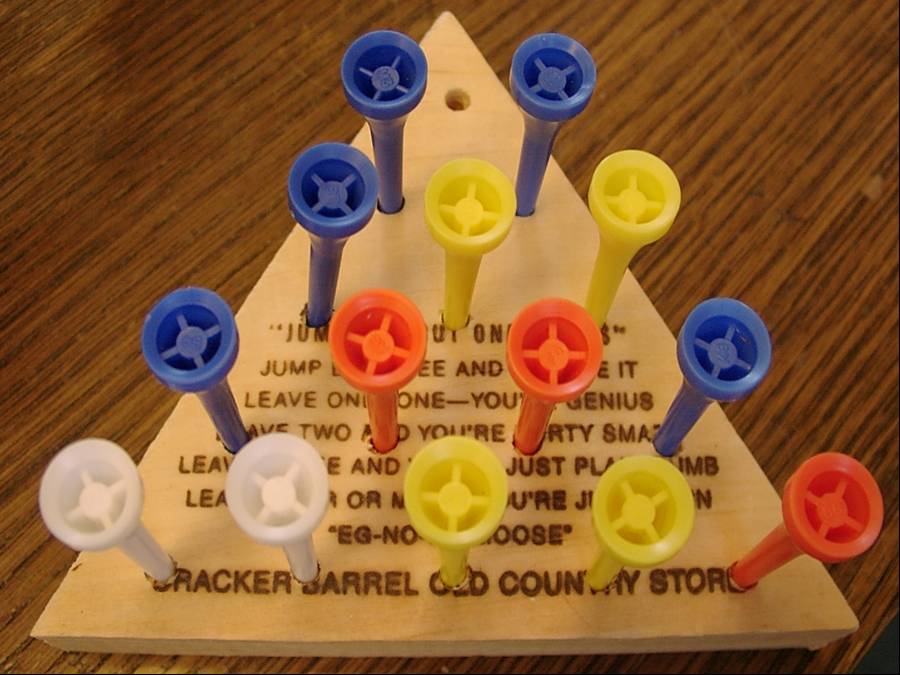 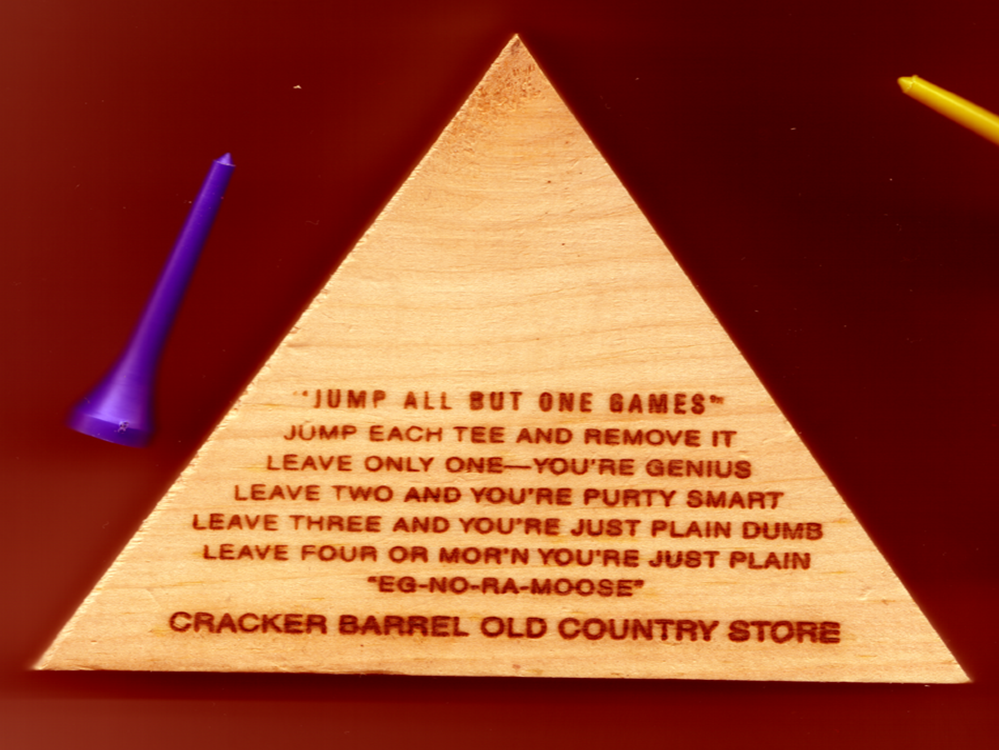 Pegboard Problem
Input: a configuration of n pegs on a cracker barrel style pegboard (of size large enough to hold the pegs)
Output: if there is a sequence of jumps that leaves a single peg, output that sequence of jumps.  Otherwise, output false.
How hard is the Pegboard Problem?
How much work is the Pegboard Problem?
Upper bound: 	O(n!)	
	Try all possible permutations
Lower bound: 	 (n)
	Must at least look at every peg
Tight bound: 	(?)
	   No one knows!
Orders of Growth
simulating
universe
pegboard puzzle
2n < n!
insertsort
quicksort
Orders of Growth
pegboard
puzzle
simulating universe
insertsort
quicksort
Orders of Growth
Pegboard puzzle
“intractable”
“tractable”
simulating universe
I do nothing that a man of unlimited funds, superb physical endurance, and maximum scientific knowledge could not do. 
– Batman (may be able to solve intractable problems, but computer scientists can only solve tractable ones for large n)
Complexity Class P“Tractable”
Class P: problems that can be solved in a polynomial (< ank for some constants a and k) number of steps by a deterministic TM.
	
	Easy problems like sorting, genome alignment, and simulating the universe are all in P.
Complexity Class NP
Class NP: Problems that can be solved in a polynomial number of steps by a nondeterministic TM.

Omnipotent: If we could try all possible solutions at once, we could identify the solution in polynomial time.

Omniscient: If we had a magic guess-correctly procedure that makes every decision correctly, we could devise a procedure that solves the problem in polynomial time.
NP Problems
Can be solved by just trying all possible answers until we find one that is right
Easy to quickly check if an answer is right 
Checking an answer is in P
The pegboard problem is in NP
	We can easily try ~n! different answers
  We can check if a guess is correct in O(n) (check all n jumps are legal)
Is the Pegboard Problem in P?
No one knows!

	We can’t find a O (nk) solution.
	We can’t prove one doesn’t exist.
Reading the Genome
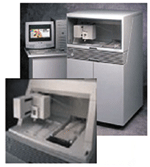 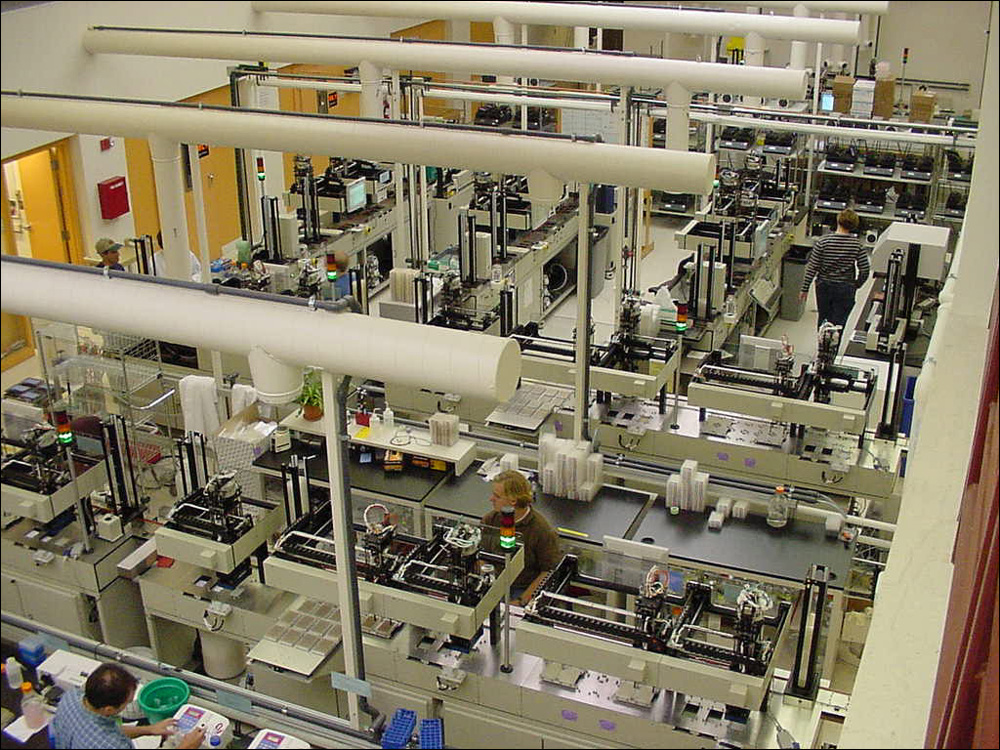 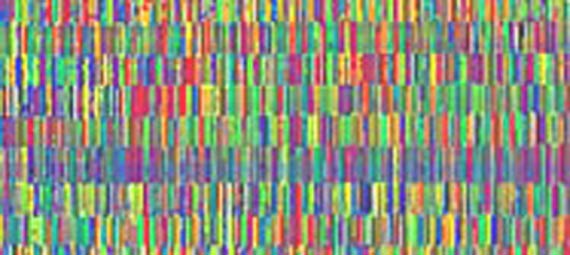 Whitehead Institute, MIT
Gene Reading Machines
One read: about 700 base pairs
But…don’t know where they are on the chromosome
TACCCGTGATCCA
Read 3
TCCAGAATAA
Read 2
ACCAGAATACC
Read 1
Actual
Genome
AGGCATACCAGAATACCCGTGATCCAGAATAAGC
Genome Assembly
ACCAGAATACC
Read 1
TCCAGAATAA
Read 2
TACCCGTGATCCA
Read 3
Input: Genome fragments (but without 	knowing where they are from)
	Ouput: The full genome
Genome Assembly
ACCAGAATACC
Read 1
TCCAGAATAA
Read 2
TACCCGTGATCCA
Read 3
Input: Genome fragments (but without 	knowing where they are from)
	Ouput: The smallest genome sequence such that all the fragments are substrings.
Common Superstring
Input: A set of n substrings and a 	maximum length k.
   Output: A string that contains all the substrings with total length  k, or no if no such string exists.
ACCAGAATACC
ACCAGAATACC
TCCAGAATAA
TCCAGAATAA
TACCCGTGATCCA
TACCCGTGATCCA
ACCAGAATACCCGTGATCCAGAATAA
n = 26
Common Superstring
Input: A set of n substrings and a 	maximum length k.
   Output: A string that contains all the substrings with total length  k, or no if no such string exists.
ACCAGAATACC
TCCAGAATAA
Not possible
TACCCGTGATCCA
n = 25
Common Superstring
In NP:
Easy to verify a “yes” solution: just check the letters match up, and count the superstring length
In NP-Complete:
Similar to Pegboard Puzzle!
Could transform Common Superstring problem instance into Pegboard Puzzle instance!
Intractable Problems
log-log scale
n!
2n
time 
since 
“Big 
Bang”
P
2022
today
n2
n log n
Complexity Classes
Class P: problems that can be solved in polynomial time by deterministic TM
		Easy problems like simulating the 	universe are all in P.
	Class NP: problems that can be solved in  polynomial time by a nondeterministic TM. 	Includes all problems in P and some 	problems possibly outside P like the 	Pegboard puzzle.
Problem Classes if P  NP:
Simulating Universe: O(n3)
NP
Find Best: (n)
P
How many problems
are in the (n) class?
(n)
infinite
How many problems
are in P but not 
in the (n) class?
infinite
How many problems
are in NP but not 
in P?
Sorting: (n log n)
infinite
Pegboard: 
O(n!) and (n)
Problem Classes if P = NP:
Simulating Universe: O(n3)
Find Best: (n)
P
How many problems
are in the (n) class?
(n)
infinite
How many problems
are in P but not 
in the (n) class?
infinite
How many problems
are in NP but not 
in P?
Sorting: (n log n)
0
Pegboard: 
(nk)
P = NP?
Is P different from NP: is there a problem in NP that is not also in P
If there is one, there are infinitely many
Is the “hardest” problem in NP also in P
If it is, then every problem in NP is also in P
The most famous unsolved problem in computer science and math
Listed first on Millennium Prize Problems
NP-Complete Problems
Easy way to solve by trying all possible guesses
If given the “yes” answer, quick (in P) way to check if it is right
If given the “no” answer, no quick way to check if it is right
No solution (can’t tell there isn’t one)
No way (can’t tell there isn’t one)
This part is hard to prove: requires showing you could use a solution to the problem to solve a known NP-Complete problem.
Give up?
No way to solve an NP-Complete problem (best known solutions being O(2n) for n  20 Million)
time 
since 
“Big 
Bang”
2n
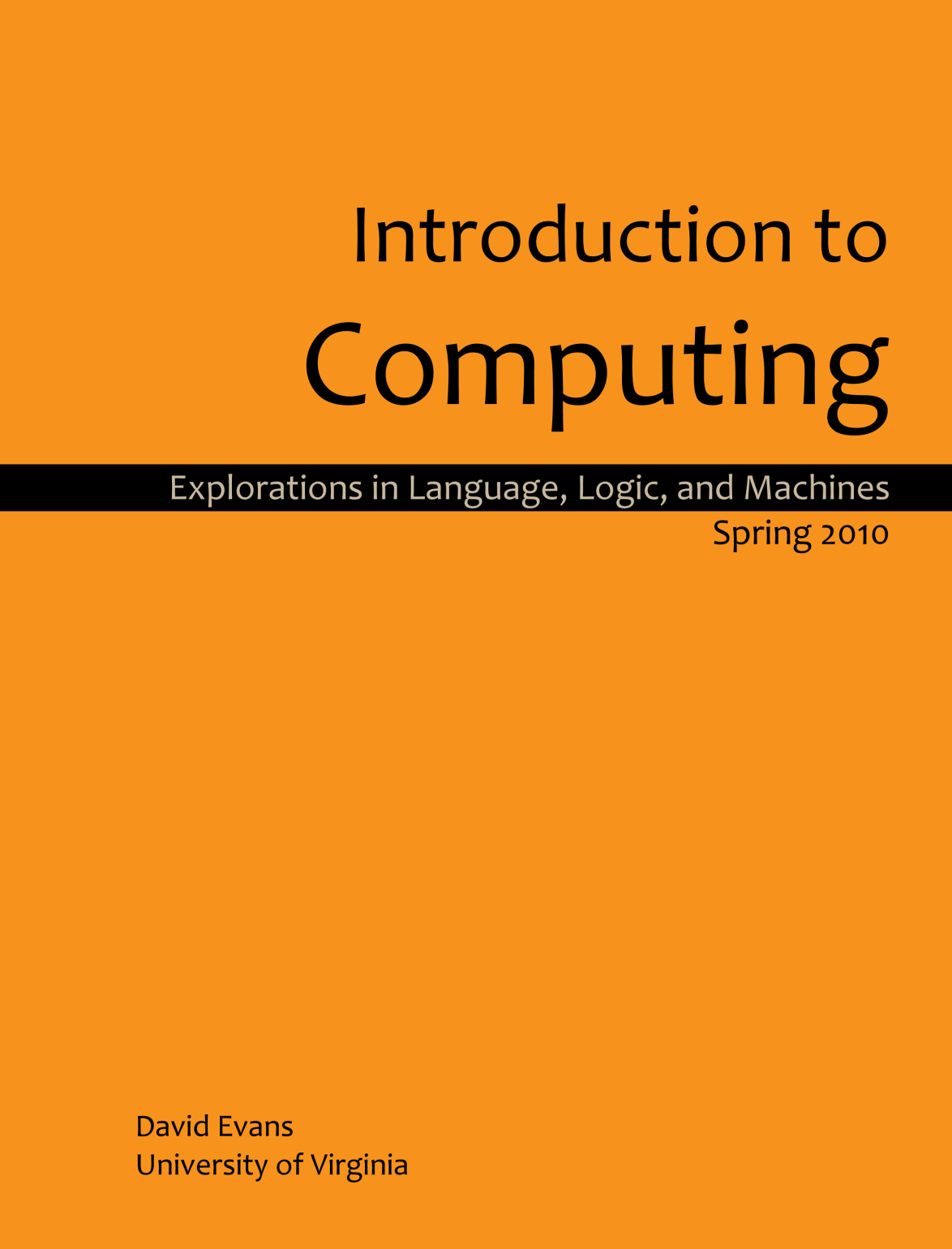 Questions / Plug
www.computingbook.org
67